Den gode historie
Kapitel 8
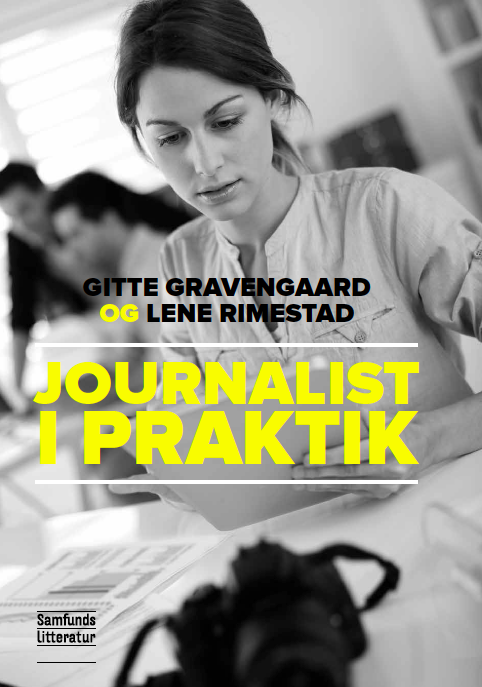 Agenda
En god historie
Nyhedsværdier
Nyhedskriterier
De otte faktorer
At lære om den gode historie
At tale om den gode historie
Interviewer: ”Hvordan lærer man det der med, hvad der er en god historie?”
Praktikant:   ”Jeg ved det ikke … Jeg tror - det er sikkert træning i at tænke inden for de der rammer. Men …….. Jeg ved ikke. Jeg synes også, det giver sig selv på en eller anden måde, hvad der er en god historie……..Det ved jeg ikke lige, hvordan jeg skal forklare.”

(Praktikant på morgenavis)
En god historie
Et af de vigtigste begreber i medieorganisationen.
Indeholder en masse tavs ekspertviden om, hvad en god historie er for et givet medie.
Anvendes ofte på redaktionerne, forklares meget sjældent.
Man forventer, at alle ved, hvad en god historie er. At alle har den samme ekspertviden.
De erfarne ved, hvad en god historie er.
Nyhedsværdier
Frekvens: At det, der sker, passer med mediets udgivelsesrytme.
Tærskelværdi: At det, der sker, har en vis intensitet, størrelse, effekt.
Entydighed: At det, der sker, kan forstås og fortolkes entydigt.
Meningsfuldhed: At de, der sker, er kulturelt tæt på.
Forudsigelighed: At det, der sker, er noget, journalister og redaktører har haft mulighed for at forudse ville ske.
Det uventede: At det, der sker, sker uventet eller sjældent.
									   	(Galtung og Ruge 1965)
Nyhedsværdier
Kontinuitet: At det, der sker, allerede har været omtalt i medierne.
Komposition: At det, der sker, passer ind i den overordnede sammensætning af et nyhedsprodukt.
Reference til elitenationer: At det, der sker, skyldes handlinger fra elitenationer.
Reference til elitepersoner: At det, der sker, involverer elitepersoner.
Mulighed for personificering: At det, der sker, giver mulighed for at inddrage konkrete personer.
Negativitet: At de, der sker, har negative konsekvenser.
									   	(Galtung og Ruge 1965)
Nyhedskriterier
Væsentlighed: At noget er væsentligt for samfundet og har stor betydning for mange.
Identifikation: At noget giver mulighed for at have fokus på mennesker og på nærhed og relevans i forhold til mediebrugerne.
Sensation: At noget er usædvanligt, opsigtsvækkende og uventet.
Aktualitet: At noget netop er sket eller i øjeblikket optager mediebrugerne.
Konflikt: At noget involverer en strid mellem personer eller interesser, modsætninger og dramatik.
Eksklusivitetskriteriet: At have historier, vinkler, kilder solo.
									(Meilby 1996; Schultz 2005)
Otte faktorer
Idé-igangsætter
Hændelsen
Journalisten
Medieproduktet
Medieorganisationen
Andre medier
Mediebrugerne
Kilderne
							
						                         (Gravengaard og Rimestad 2015; Gravengaard 2008, 2010)
Otte faktorer
Internt foranledigede
Eksternt foranledigede
Idé-igangsætter
Hændelsen
Journalisten
Medieproduktet
Medieorganisationen
Andre medier
Mediebrugerne
Kilderne
							
						                         (Gravengaard og Rimestad 2015; Gravengaard 2008, 2010)
Otte faktorer
Væsentligt
Nyt
Overblik over sagen
Dokumentation
Idé-igangsætter
Hændelsen
Journalisten
Medieproduktet
Medieorganisationen
Andre medier
Mediebrugerne
Kilderne
							
						                         (Gravengaard og Rimestad 2015; Gravengaard 2008, 2010)
Otte faktorer
Idé-igangsætter
Hændelsen
Journalisten
Medieproduktet
Medieorganisationen
Andre medier
Mediebrugerne
Kilderne
							
						                         (Gravengaard og Rimestad 2015; Gravengaard 2008, 2010)
Interessefelt
Engagement
Journalistrolle
Otte faktorer
Idé-igangsætter
Hændelsen
Journalisten
Medieproduktet
Medieorganisationen
Andre medier
Mediebrugerne
Kilderne
							
						                         (Gravengaard og Rimestad 2015; Gravengaard 2008, 2010)
Passe ind i det samlede medieprodukt – i de  forskellige formater, forskellige typer af historier osv.
Gode billeder
Otte faktorer
Idé-igangsætter
Hændelsen
Journalisten
Medieproduktet
Medieorganisationen
Andre medier
Mediebrugerne
Kilderne
							
						                         (Gravengaard og Rimestad 2015; Gravengaard 2008, 2010)
Fagområder
Redaktionel linje
Produktionsvilkår og -krav
Rammevilkår, økonomi
Otte faktorer
Idé-igangsætter
Hændelsen
Journalisten
Medieproduktet
Medieorganisationen
Andre medier
Mediebrugerne
Kilderne
							
						                         (Gravengaard og Rimestad 2015; Gravengaard 2008, 2010)
Solohistorier
Differentiere sig fra andrejournalister og medier
Sætte dagsorden
Otte faktorer
Idé-igangsætter
Hændelsen
Journalisten
Medieproduktet
Medieorganisationen
Andre medier
Mediebrugerne
Kilderne
Interessere og vedrøre målgruppen
”Klæde målgruppen på”, ”gøre dem klogere”
Fastholde og tiltrække læsere,lyttere og seere
(Gravengaard og Rimestad 2015; Gravengaard 2008, 2010)
Otte faktorer
Idé-igangsætter
Hændelsen
Journalisten
Medieproduktet
Medieorganisationen
Andre medier
Mediebrugerne
Kilderne
Tilgængelige og troværdige kilder
Repræsentere flere sider af sagen
Ikke for styrende
Case som kan ”sætte ansigt på historien”
(Gravengaard og Rimestad 2015; Gravengaard 2008, 2010)
Otte faktorer
Idé-igangsætter
Hændelsen
Journalisten
Medieproduktet
Medieorganisationen
Andre medier
Mediebrugerne
Kilderne
							
						                         (Gravengaard og Rimestad 2015; Gravengaard 2008, 2010)
Den gode historie
(Gravengaard & Rimestad 2015)
At lære om den gode historie
Ved at deltage i praksis i organisationen.
Ved selv at forsøge sig med at skabe gode historier.
Ved at lytte til kommentarer, gode råd og vurderinger fra de erfarne.
Ved at deltage i redaktionsmøder og lægge mærke til, hvordan ideer evalueres.
Ved at læse avisen eller se/høre nyhedsudsendelsen.
Ved at lytte til den fælles efterkritik på mediet.
At lære om den gode historie
”Jeg tror bare, at det er hele processen gennem en hverdag. Og så når du har haft tilstrækkeligt mange af dem på en redaktion, så opdager du det jo. Kommer ind i rutinerne og opdager hvad det er, cheferne vil have, og hvad de ikke vil have. ”
(Praktikant på formiddagsavis)
At tale om den gode historie
Forklares sjældent, hvad en god historie er.
Store dele af denne professionelle ekspertviden er tavs, derfor italesættes og diskuteres den kun sjældent.
”Super god historie”, ”Rigtig godt portræt”.
”Det er ikke noget, man bliver sat ind i altså. Det blev jeg ikke i hvert fald. Altså, det ersådan noget, man selv lige må finde ud af ..”                                      
(Praktikant på tv-station)
Svært at italesætte tavs viden
Redaktør: ”Men du kan jo godt…? Kan du sådan mærke, hvad det er for nogle centrale klumper, du godt vil have, at han bidrager med?”
Praktikant: ”Mmm.”
Redaktør: ”Kan du mærke det allerede?”
Praktikant: ”Ja, ja, det er nok bare svært at vælge dem ud, tror jeg...”
(Samtale på dagblad)
Svært at italesætte tavs viden
”Jeg synes ikke, at den er helt så god. Øh ... Jeg ved ikke rigtigt. Det er lidt svært at sætte fingeren på. Jeg ved ikke rigtigt, om jeg vil klikke ind. Jeg synes, at rubrikken er god. Der har du taget noget af det, de har sagt (…) øhm … Det er lidt svært at sætte en finger på … ”
							
											(Journalist på dagblad)